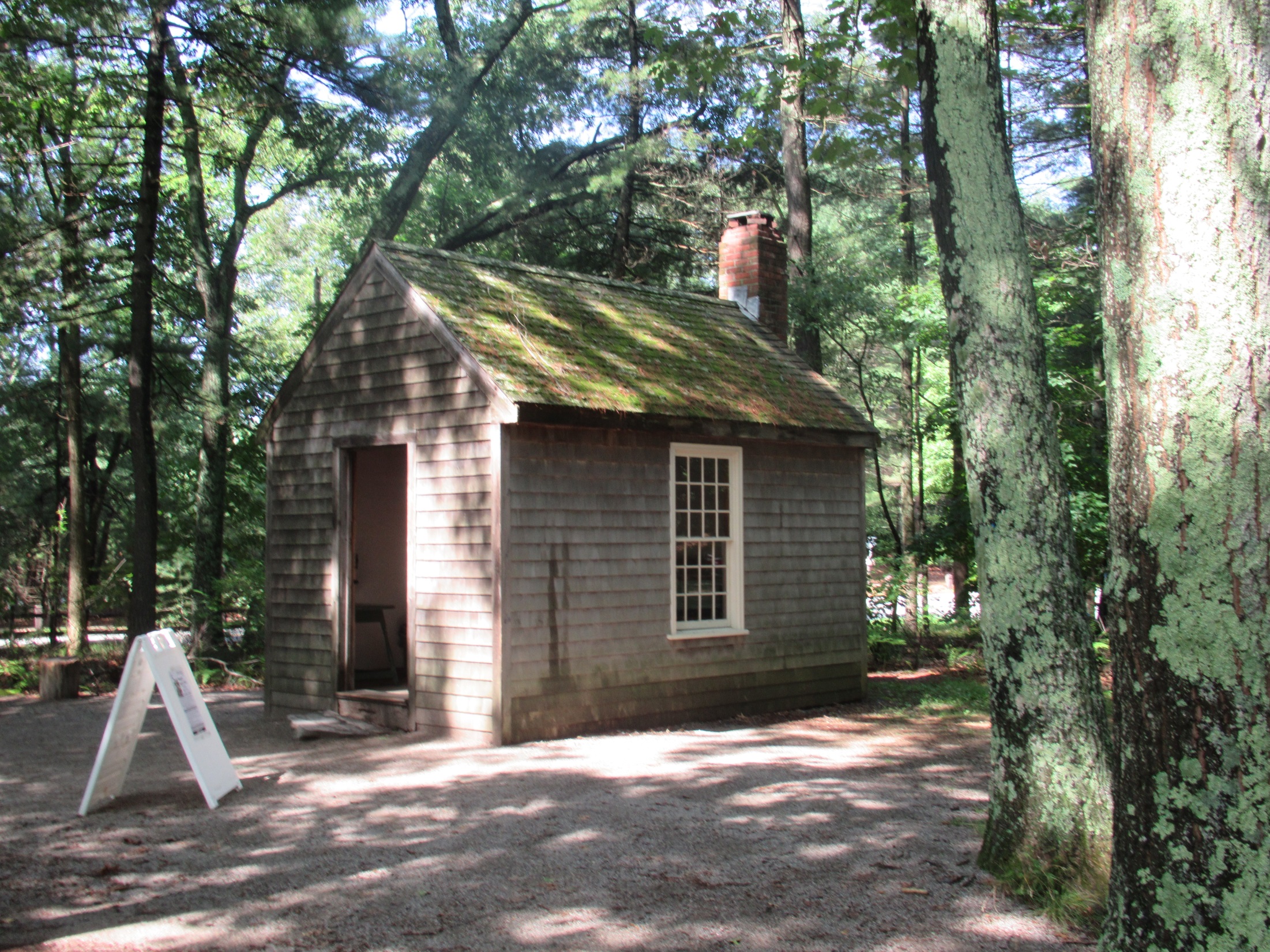 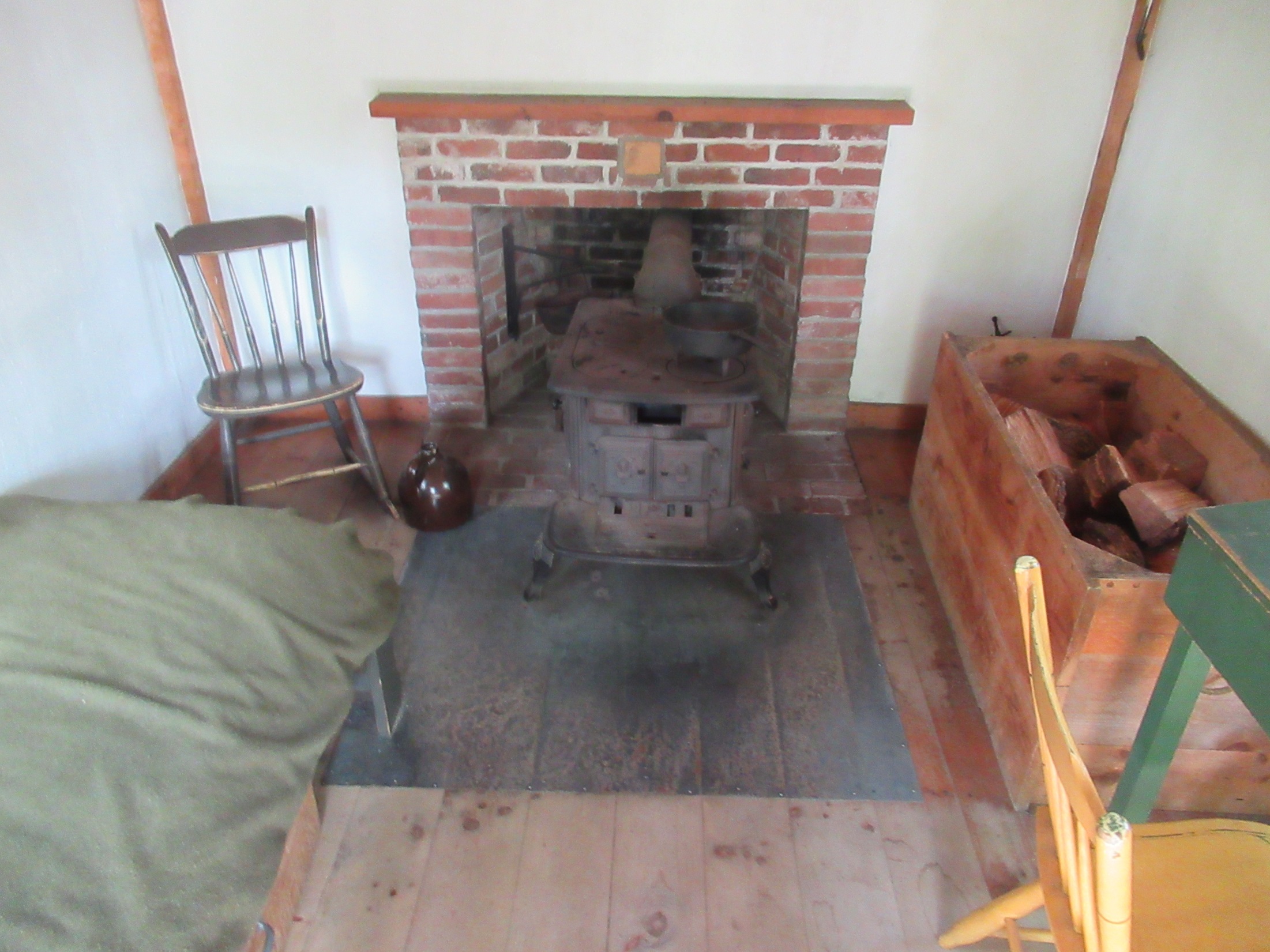 Thoreau’s furnishings (model)
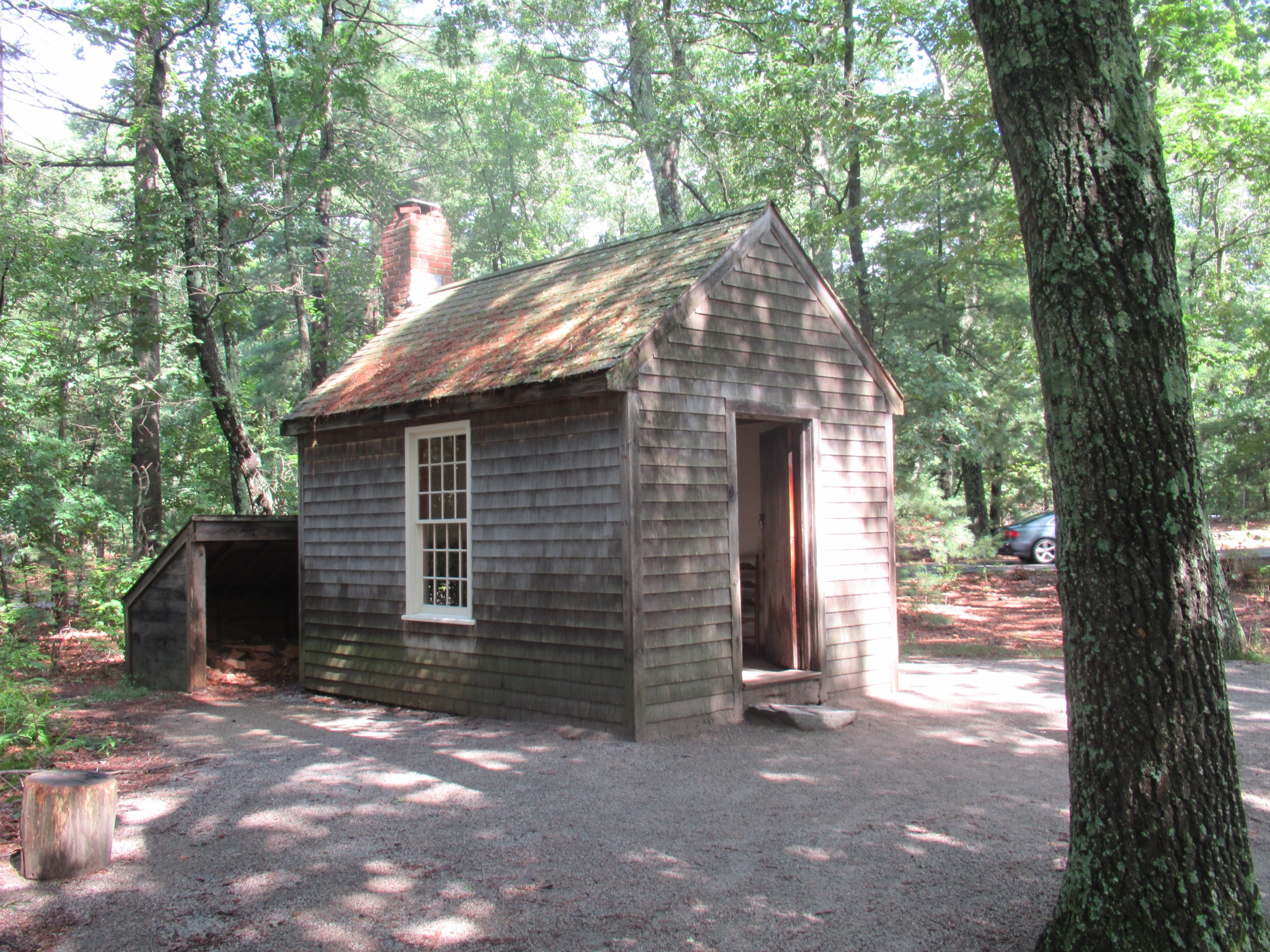 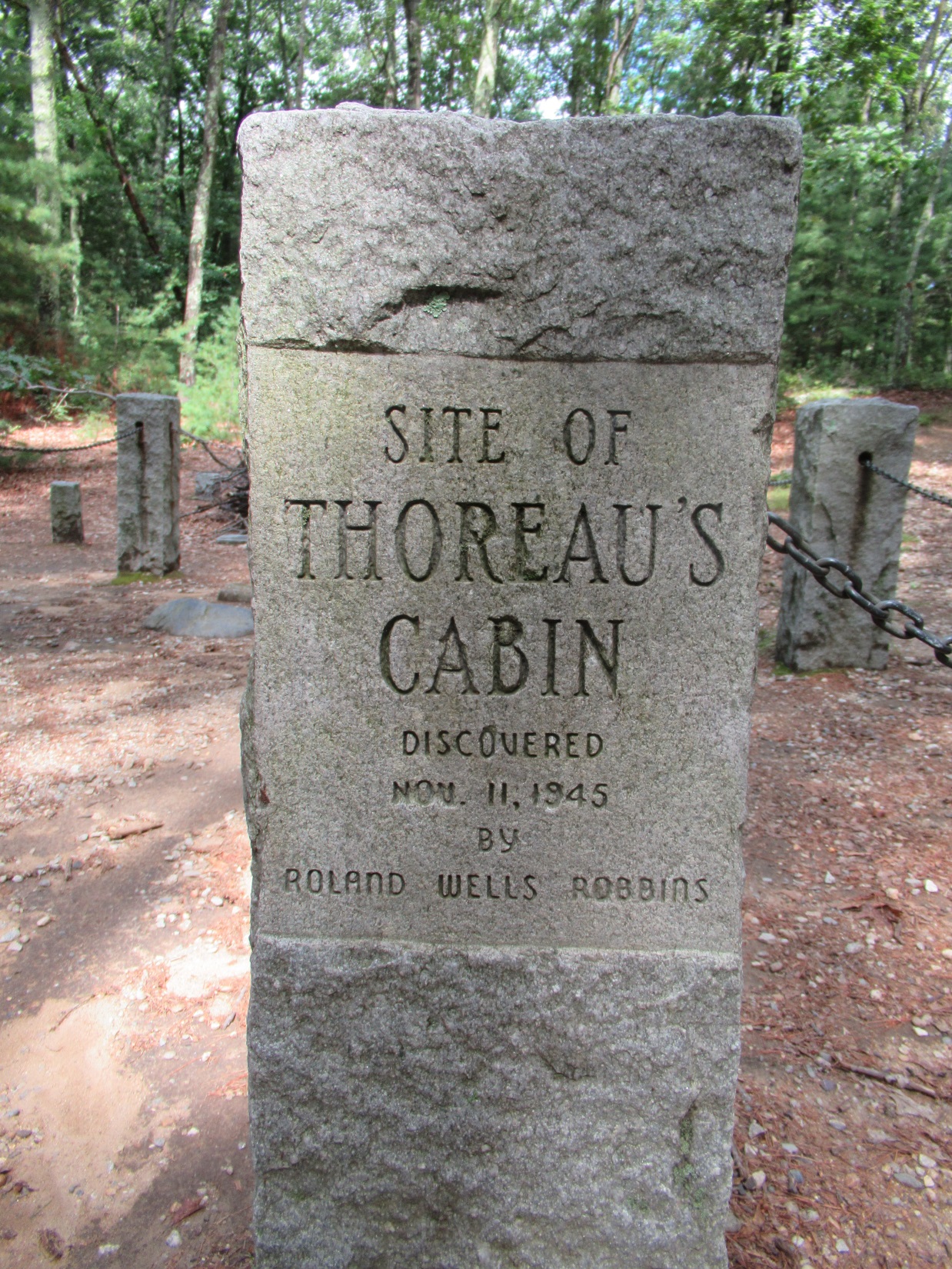 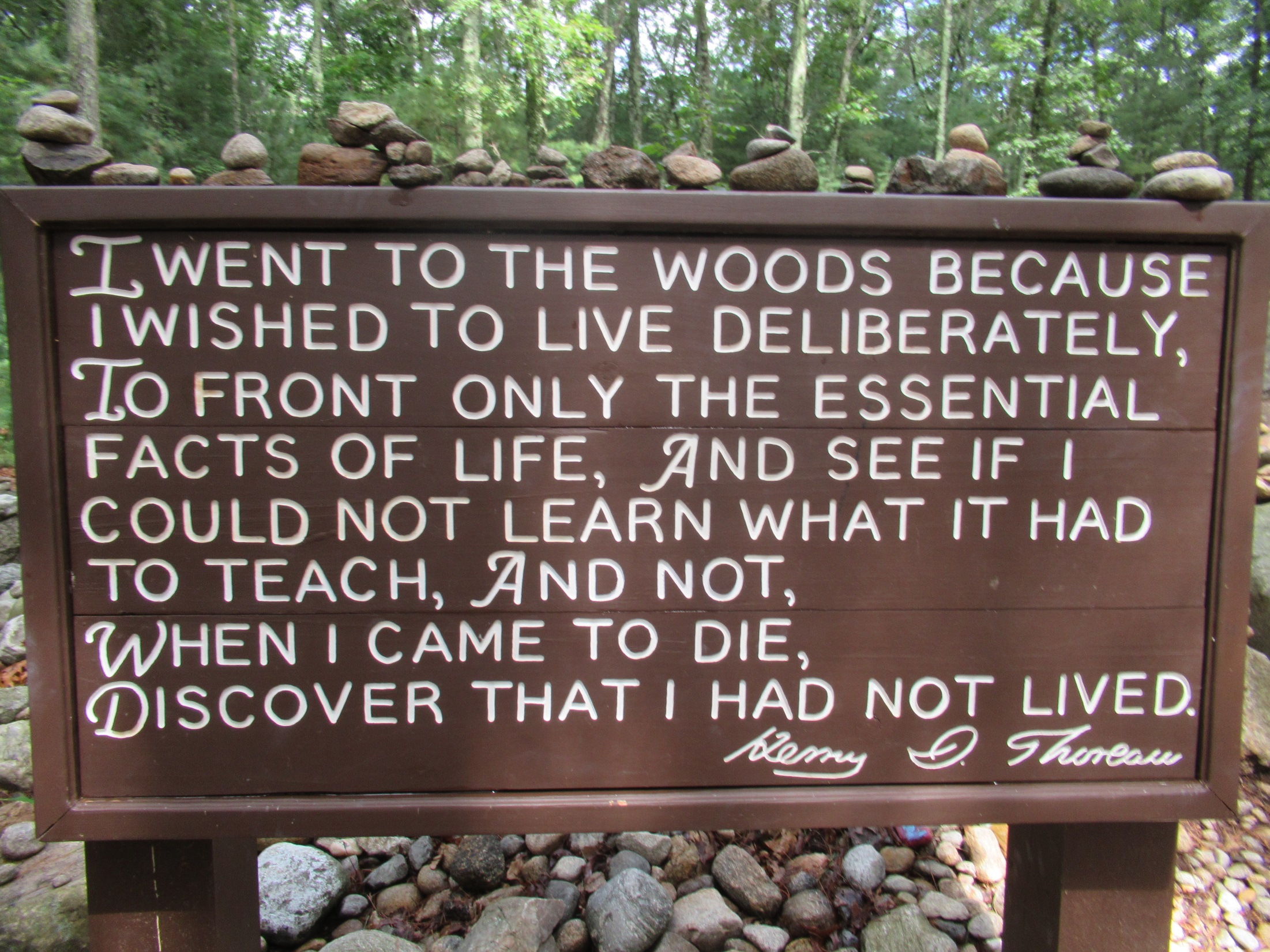 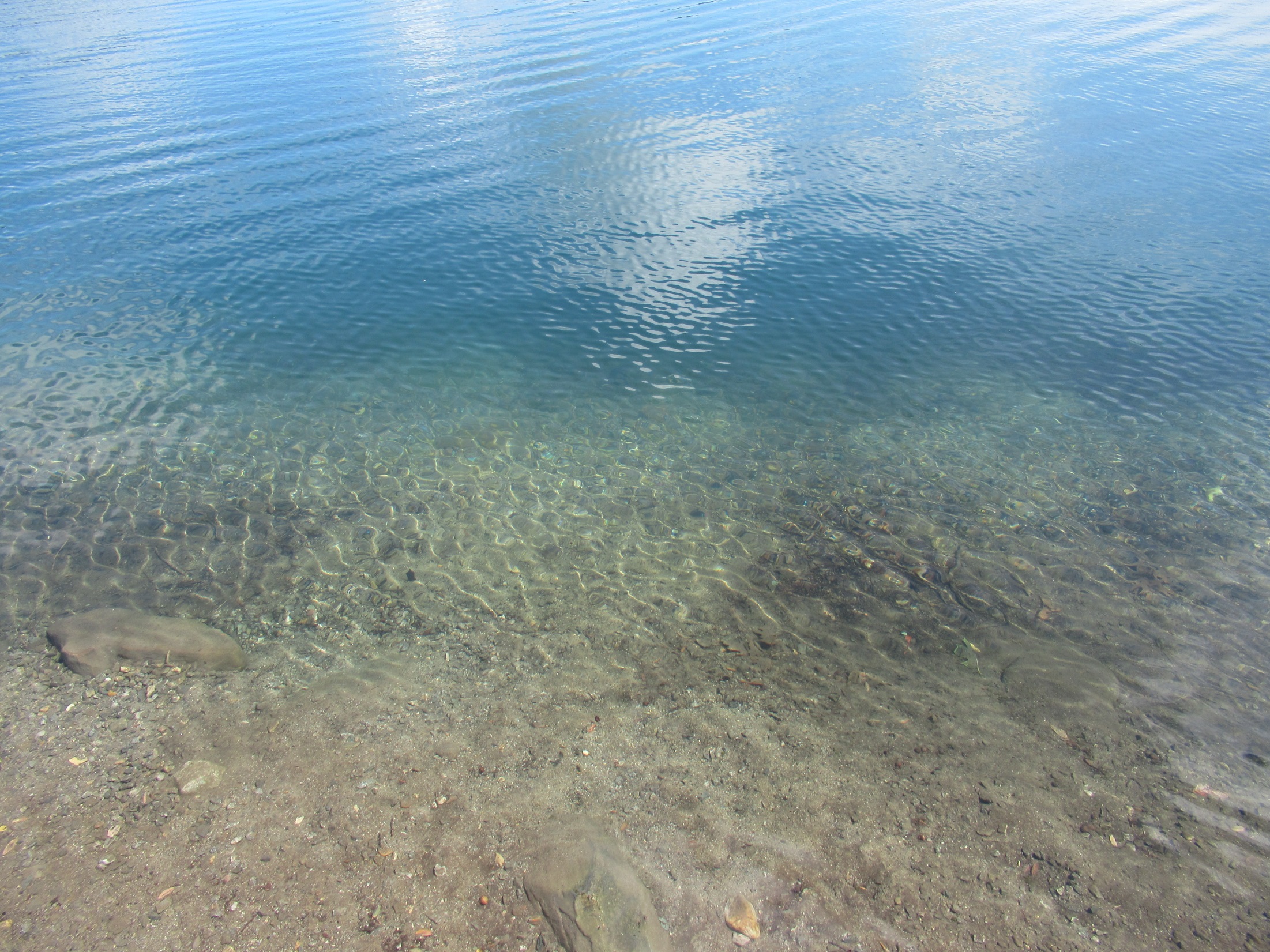 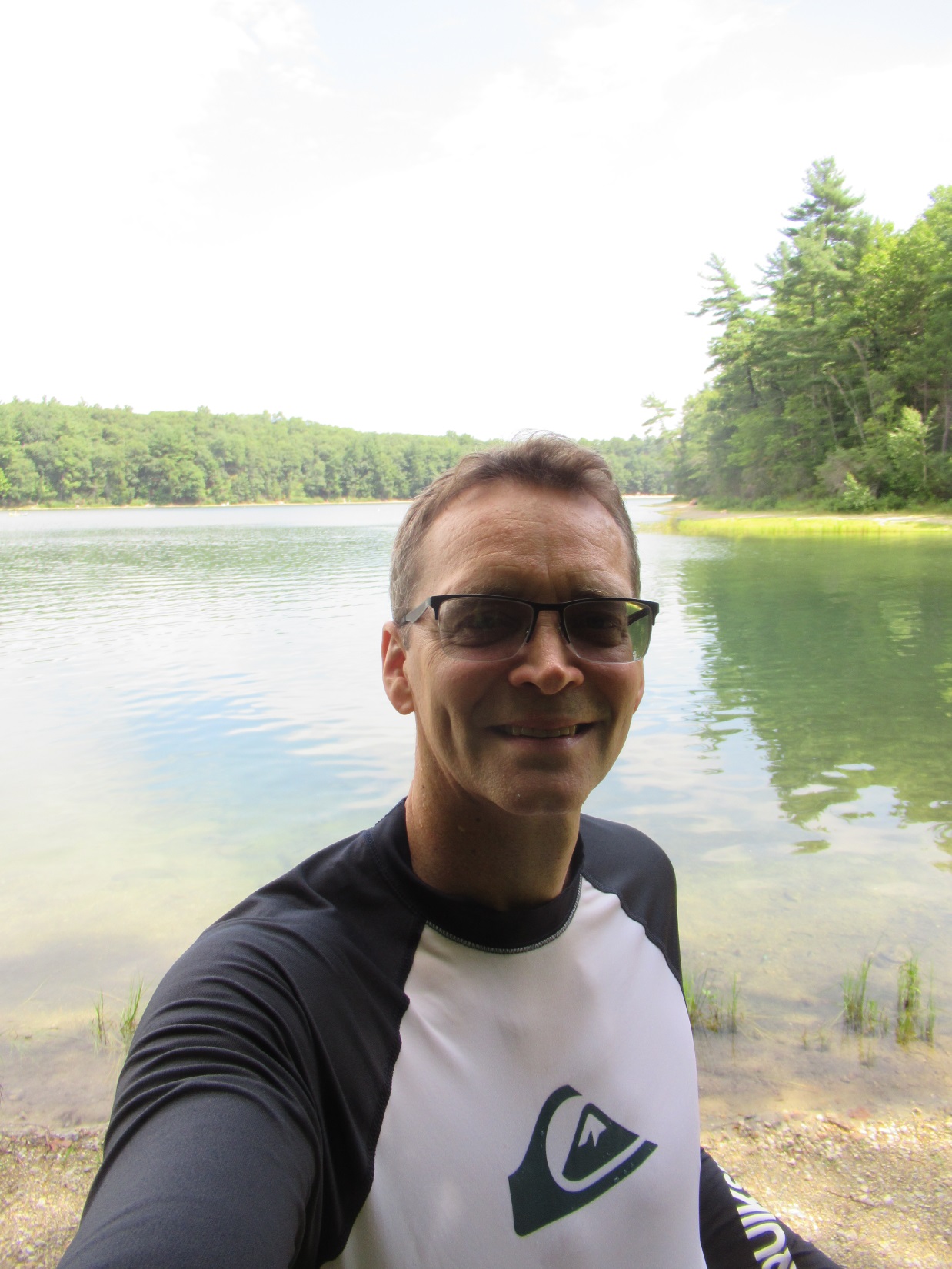 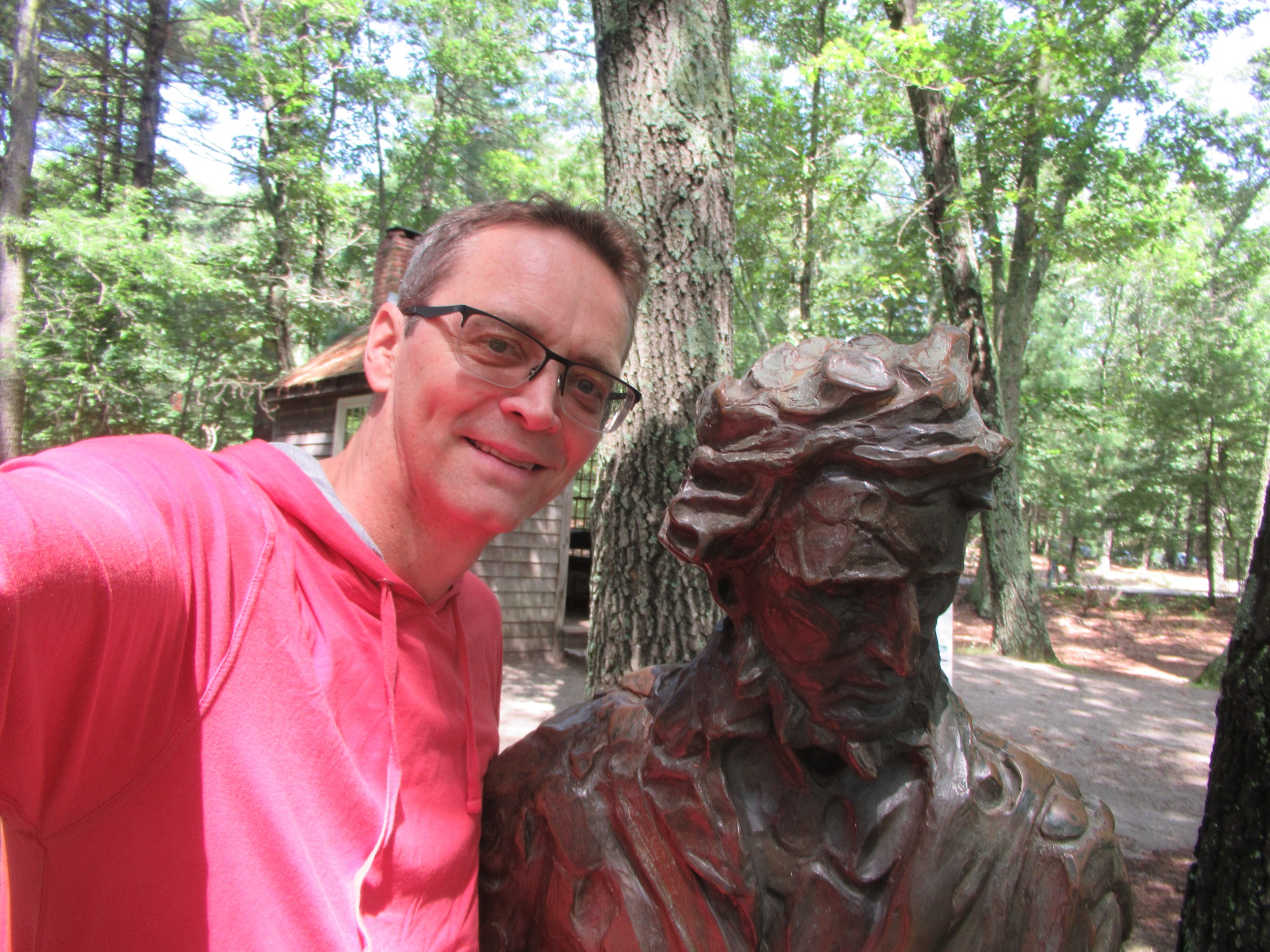 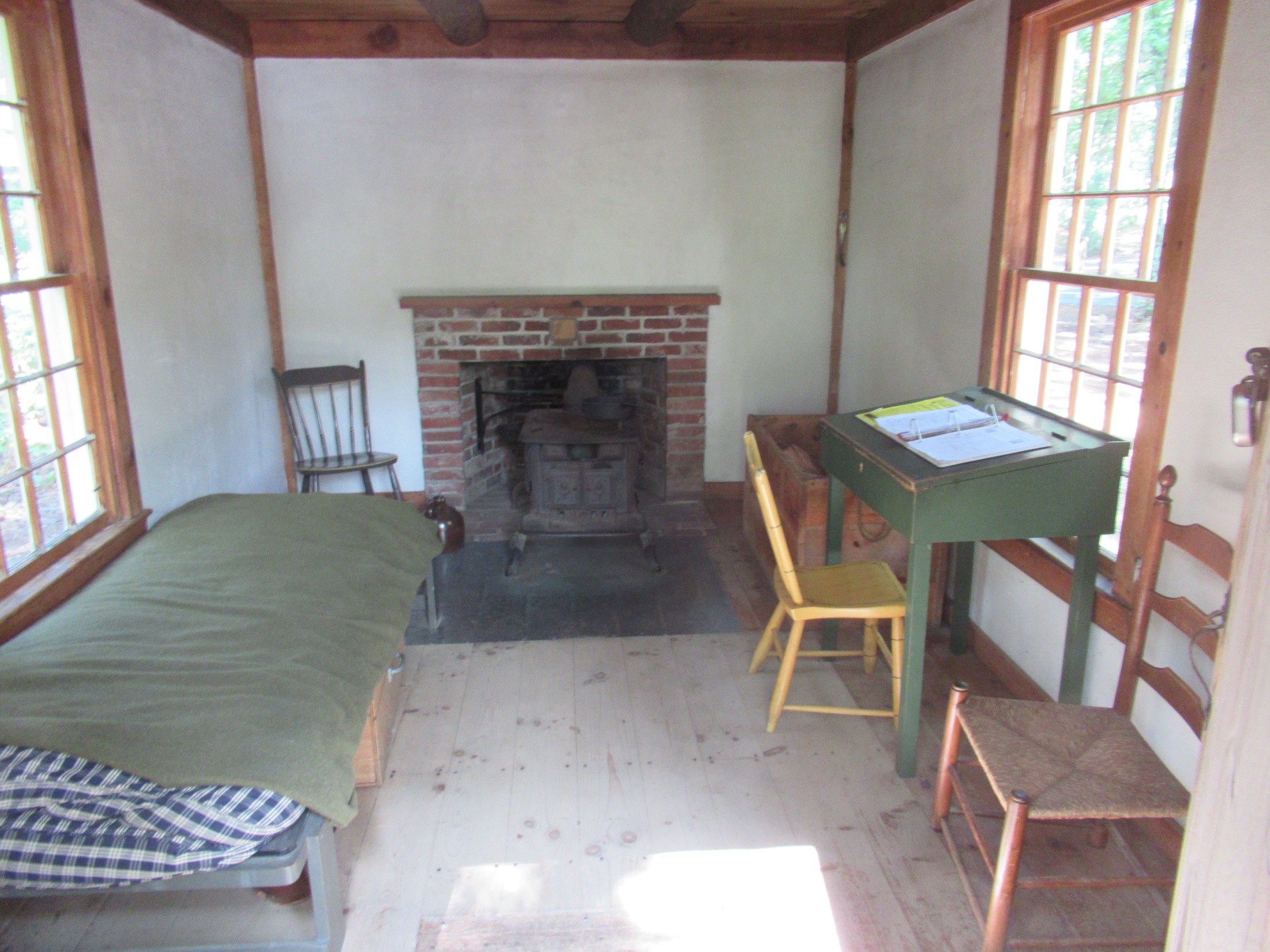 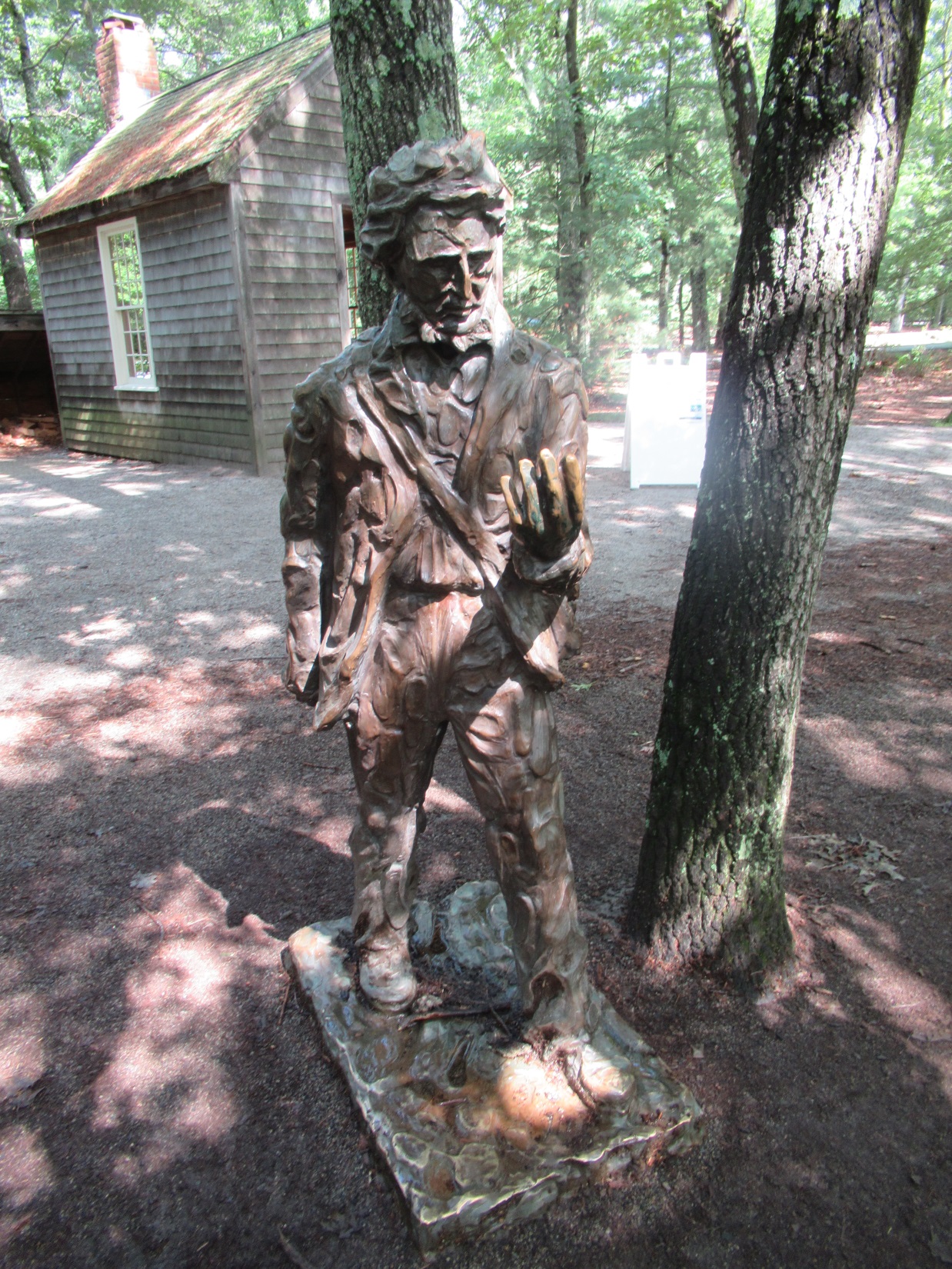 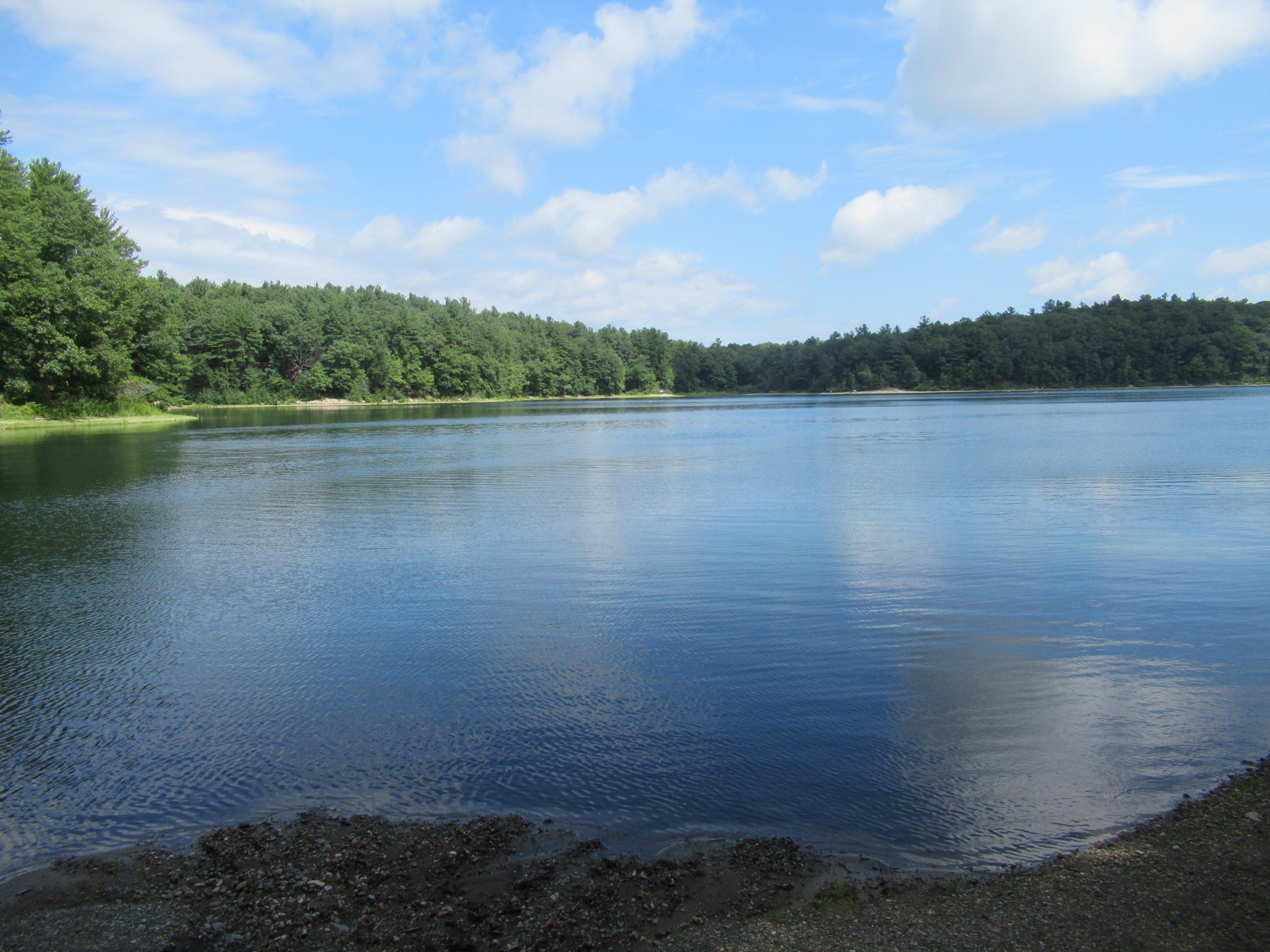 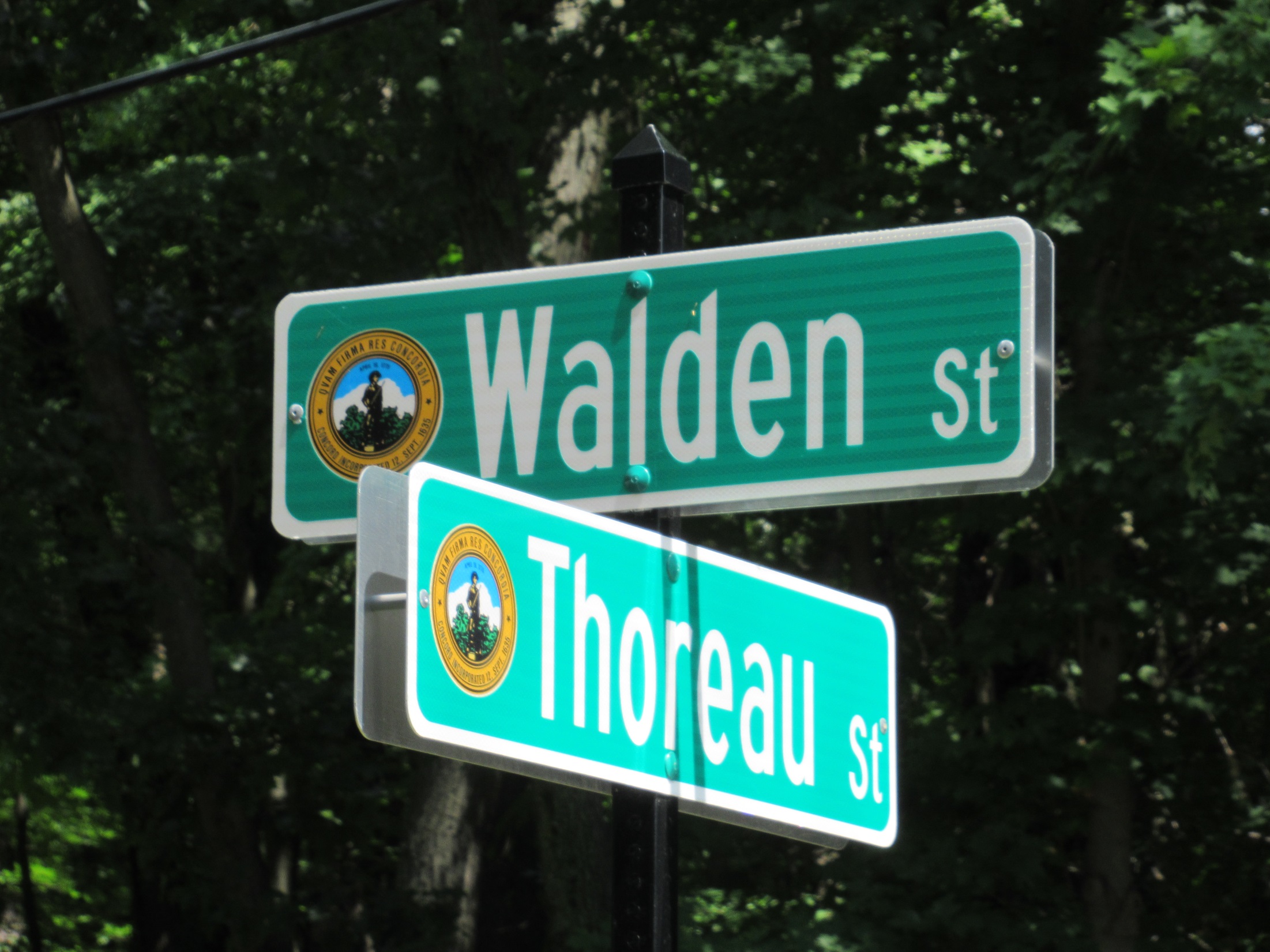